Substance Free Workplace
subtitle
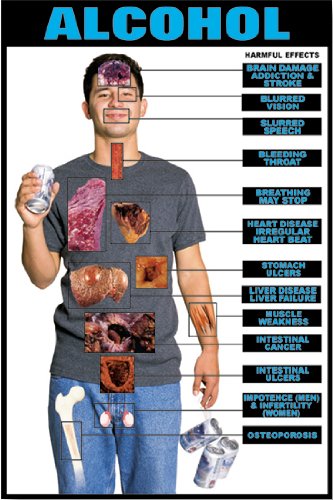 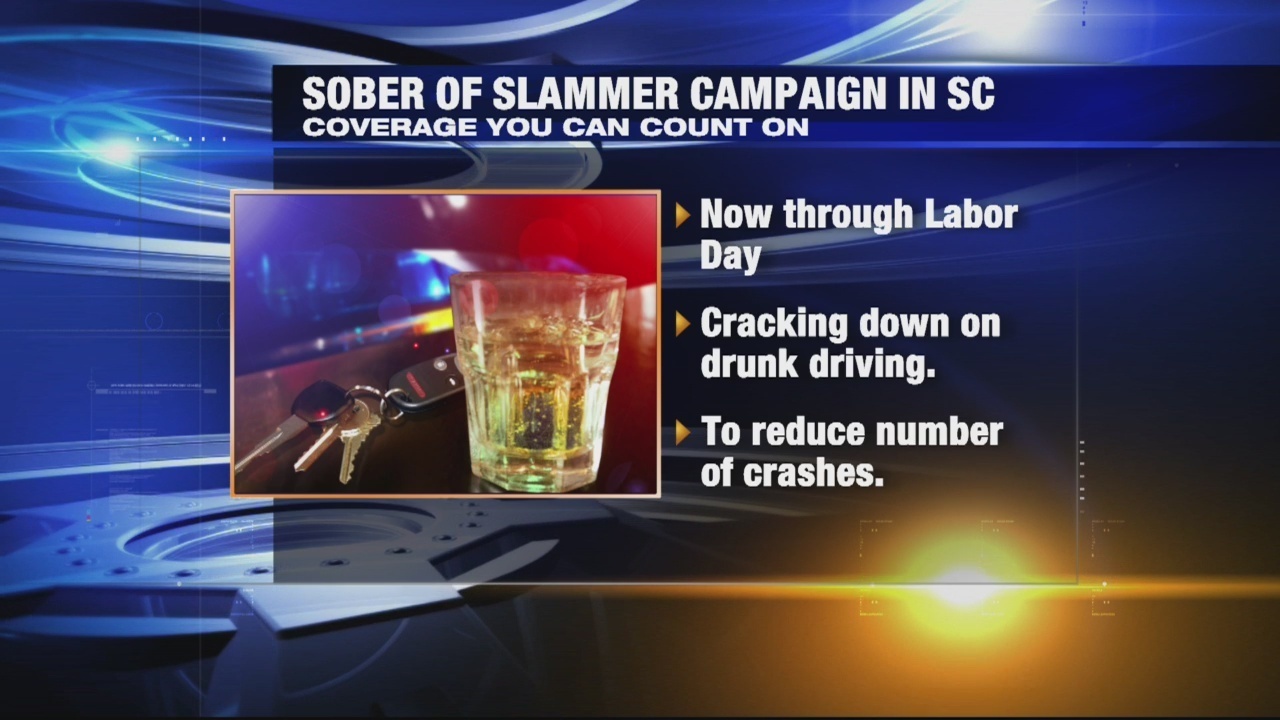 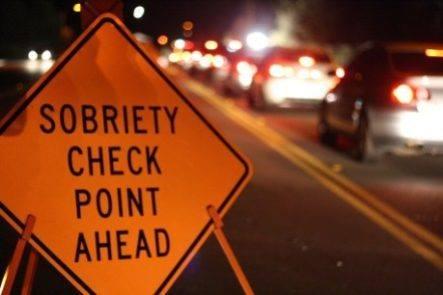 Cost of Excessive Drinking
$249 Billion in 2010
$2.05 / drink
72% of the cost affects losses workplace productivity
Health care expenses are 11% for treating problems
Law Enforcement and Criminal Justice expenses 10%
Losses form Motor Vehicle crashes account for 5%
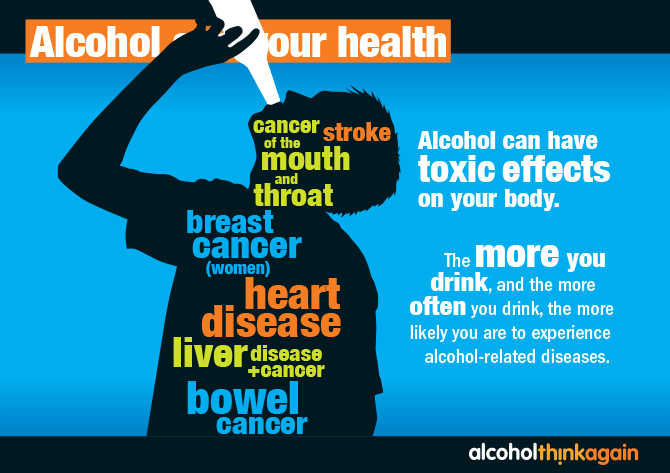 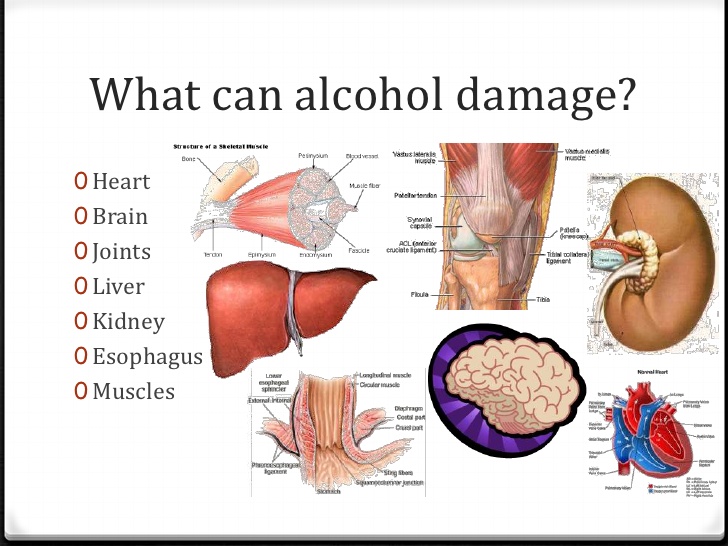 The effects…
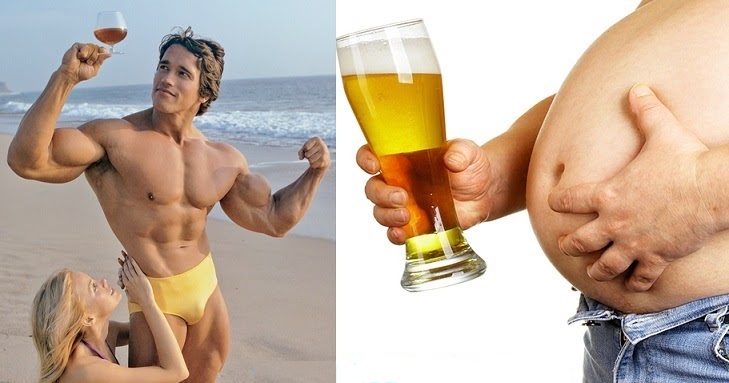 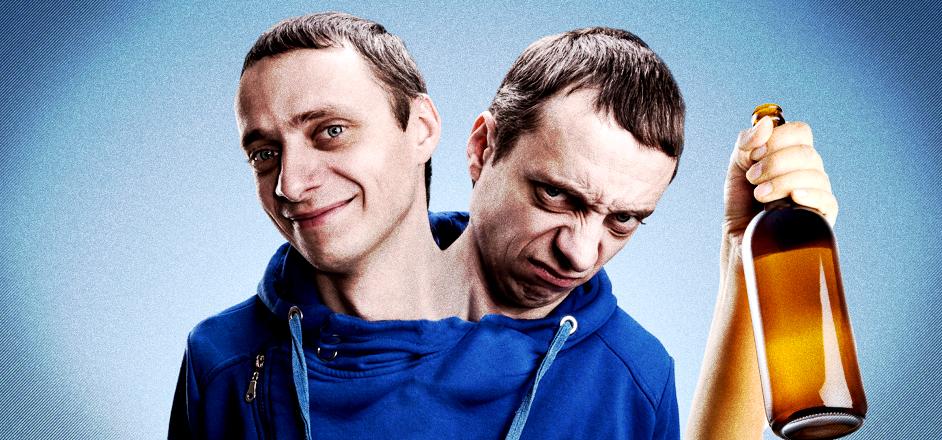 Lesson to Learn…. By not making the mistake
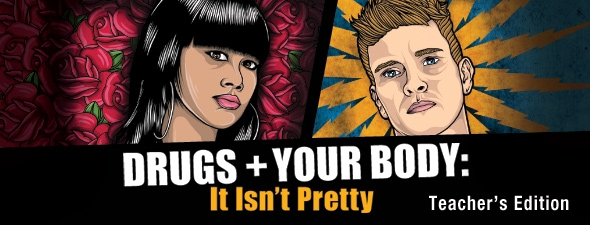 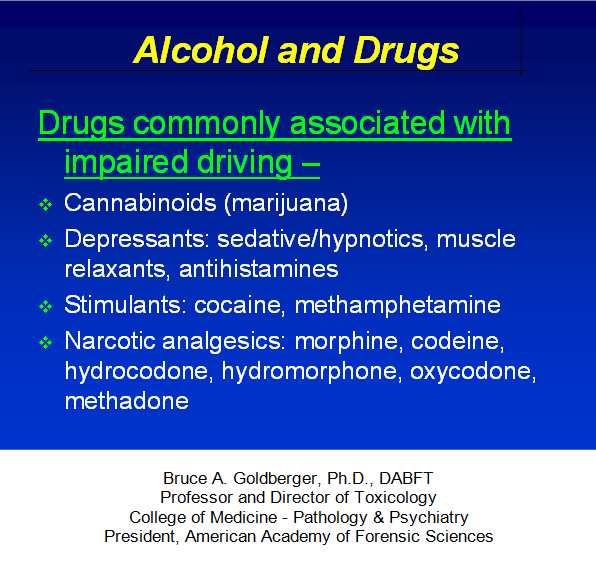 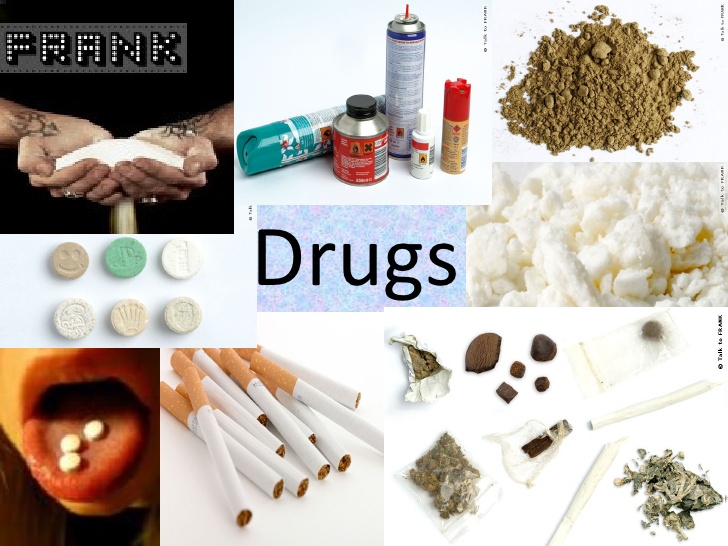 You don’t know what you are poppping
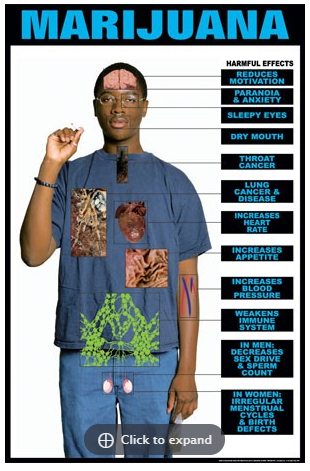 It affects YOU
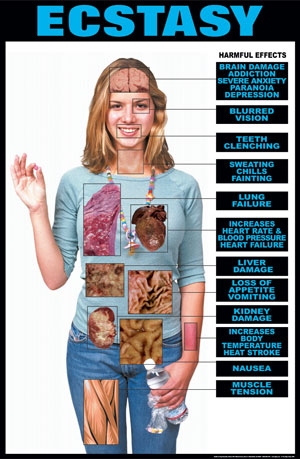 Don’t Pop ‘em
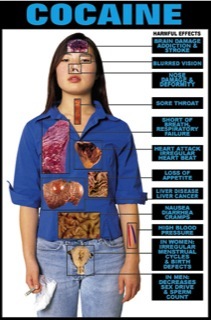 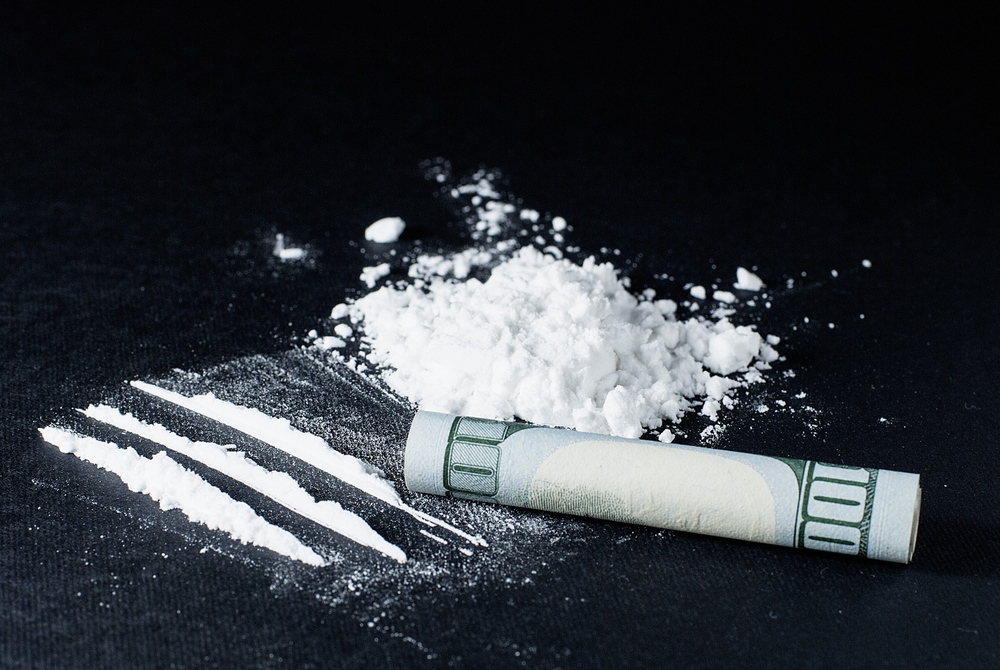 Nose Candy ?
Nose Candy ?
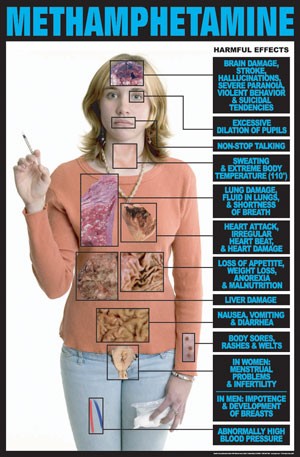 Don’t Meth with it…
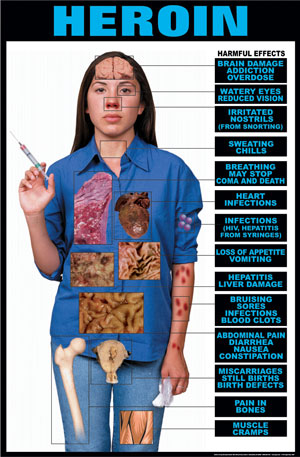 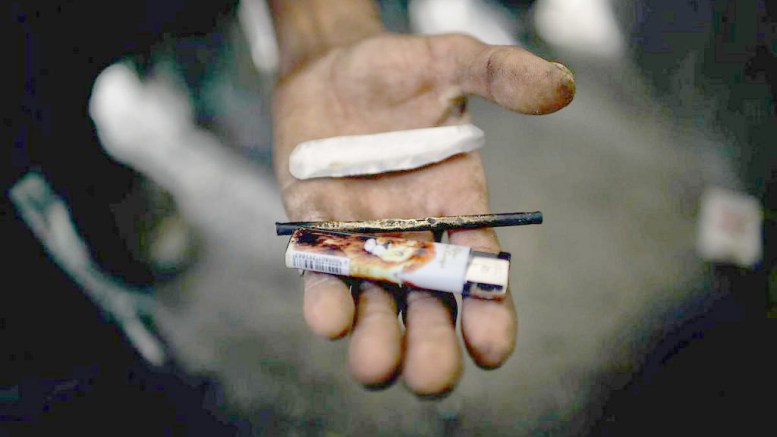 Don’t Pop ‘em
Pain Reliever ??      Pain Killer ??       Killer…..
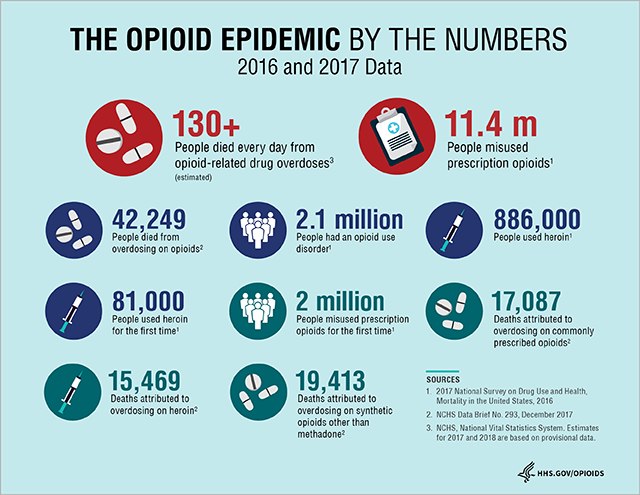 The effects…
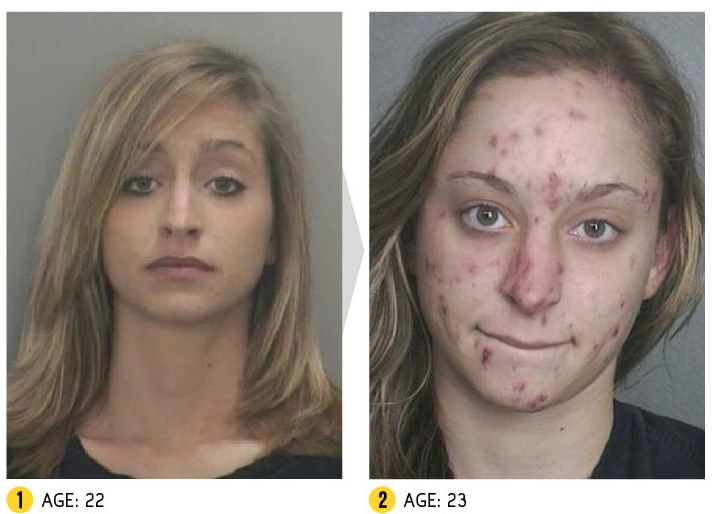 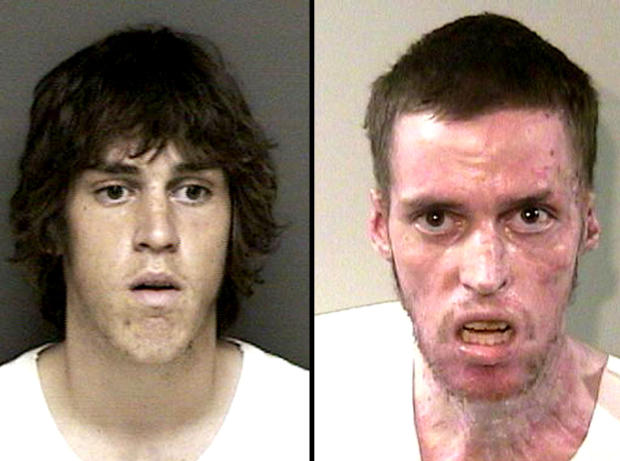 Drug Overdose Death Rate
63,632 Drug overdose deaths in the US - 2016
Opioids – 42,249 ~ 66.4 %
SC : 15.3% increase in overdose deaths 2015 > 2016
Worst : W Virginia (52), Ohio (39), New Hampshire (39),  Dist of Columbia (39), Pennsylvania (38) / 100,000
Drug Quiz….
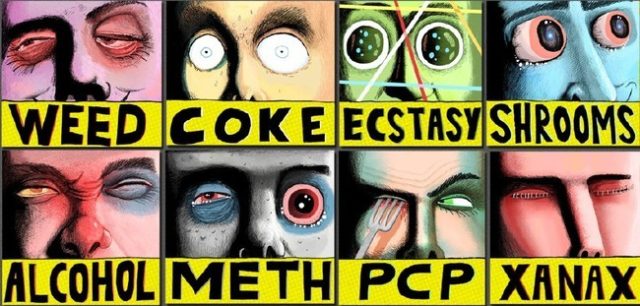